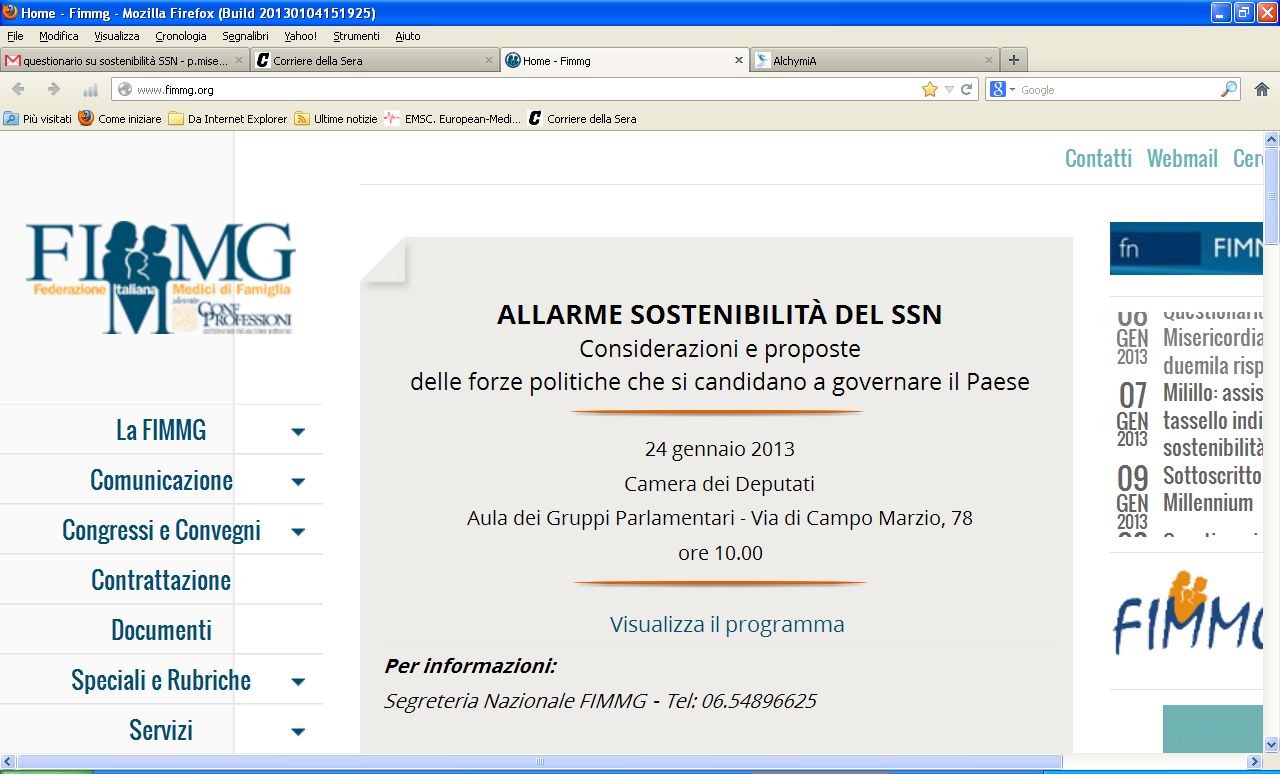 I RISULTATI DI UN QUESTIONARIO  
SU UN CAMPIONE DI MMG
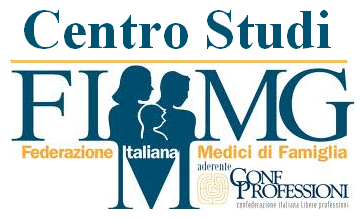 Gennaio 2013
IL CAMPIONE
n. 2034 MMG
LIVELLO SOCIO-ECONOMICO DEL TERRITORIO
MA È VERAMENTE “INSOSTENIBILE” ?
ANCHE TU SEI DEL PARERE, COME MOLTI PENSANO, CHE IL SSN NON È GIÀ DA OGGI E, SOPRATTUTTO, NON SARÀ NEL PROSSIMO FUTURO, FINANZIARIAMENTE SOSTENIBILE ?
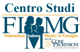 NON  SOSTENIBILITA’. 
QUALI  I  FATTORI  RESPONSABILI  ?
punteggio medio in una scala da 1, minimo impatto, a 10, massimo impatto
[Speaker Notes: Tutti i fattori responsabili dello stato finanziario del SSN che sono stati presi in considerazione sono visti dai medici come fattori ad alta incidenza. Il punteggio, infatti, oscilla intorno a 7-8 in una scala da 1 a 10.  Quelli più importanti sono, però, fattori riconducibili alla precaria governance del sistema e alla cronicità.]
IL RUOLO DELLE REGIONI IN SANITÀ: 
DA MANTENERE O DA … RIMODULARE ?
PENSI  CHE L'AFFIDAMENTO ALLE REGIONI DELLE FUNZIONI IN MATERIA SANITARIA E DELLA GESTIONE DEI RELATIVI FONDI, DOVREBBE ESSERE:
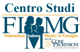 I MMG e il CAMBIAMENTO: 
“SUBIRE” o “PROPORRE” ?
RITIENI CHE I MMG DEBBANO ADATTARSI AGLI EVENTUALI CAMBIAMENTI ANCHE SE QUESTI DOVESSERO COMPORTARE L'ABBANDONO DI POSIZIONI TRADIZIONALI ?
RITIENI CHE I MMG DEBBANO PROPORRE SOLUZIONI ED IPOTESI DI ASSETTO ADEGUATE PER LE ESIGENZE DEL SISTEMA, MA ANCHE COERENTI CON LA VISIONE CHE I MEDICI HANNO DEL SSN?
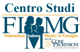 IL SSN IN CAMPAGNA ELETTORALE: 
CHIAREZZA DI INTENTI E DI OBIETTIVI
PENSI CHE SIA NECESSARIO CHE LE FORZE POLITICHE, DURANTE LA CAMPAGNA ELETTORALE, SI ESPRIMANO CON CHIAREZZA SU COME VOGLIONO AFFRONTARE UNA EVENTUALE RIORGANIZZAZIONE DEL SSN ?
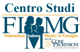